15 Tips for Providing Successful Service to Persons in Reentry
Training for Case Managers – Part 1
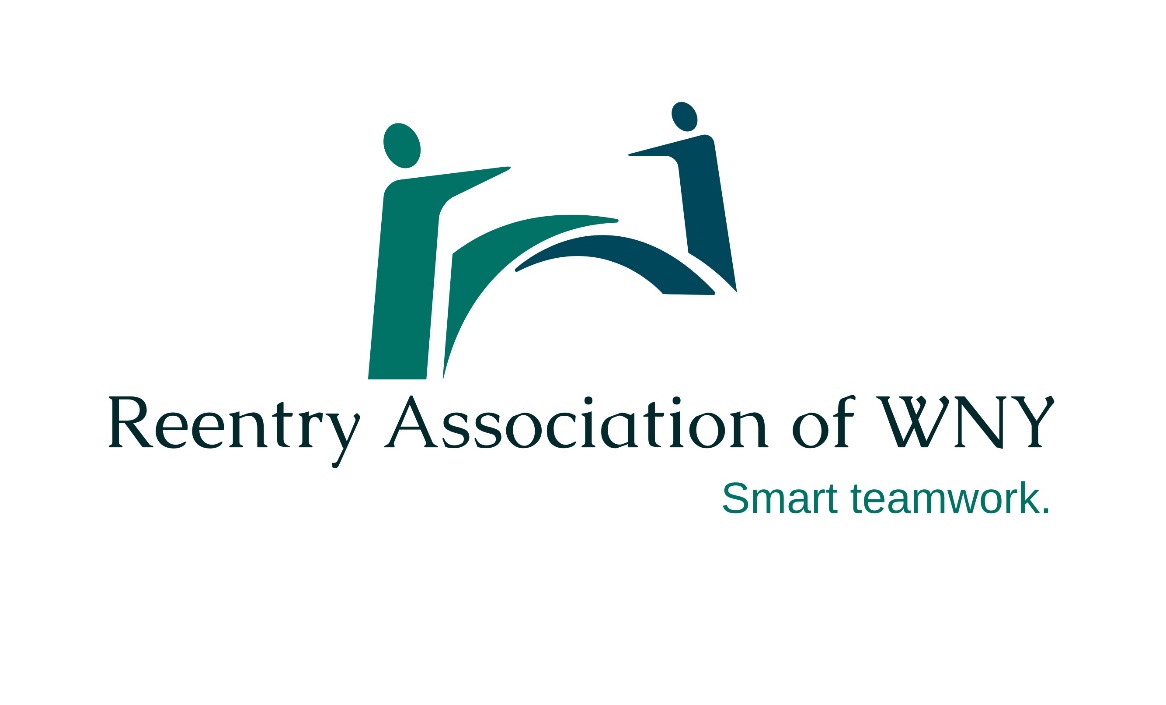 www.rawny.org
© Ann M. Graham 2019
1.  Reentry is the art of coaxing your clients to mimic a middle-class lifestyle, without the financial or social resources to do so.
[Speaker Notes: What are some examples of behaviors that are part of the “social contract?”  How do people with criminal behaviors violate that contract?  Some clients will feel you are asking them to be “fake”, or, that they are going to do it “their way.”  How has their way worked for them so far?  They may think you are asking them to become an imposter.  You can reassure them that we all feel like imposters to some degree in our public life.]
What are some hallmarks of that “middle class” lifestyle?
Living in decent, safe housing;
Caring for children financially, physically, and emotionally
Taking care of your business—opening mail, paying parking tickets, voting, visiting your grandmother
Obtaining a post-high school education or vocational training, resulting in a legal way to earn a living
Able to comfortably handle yourself in a variety of social and professional situations – being able to speak standard English, shaking hands, making eye contact, smiling
[Speaker Notes: These skills do not naturally come to everyone, and while the person was incarcerated, whatever skills they had, atrophied.]
You aren’t asking them to change a thing….
You're asking them to expand their repertoire…
So they have a life not worth losing.
[Speaker Notes: Your client has to have a life worth losing.  That is—if you’re living in a homeless shelter, you don’t have a job, you don’t have a significant other, your kids aren’t talking to you, you’re struggling to stay off the bottle, or the pipe, or whatever…going back to prison may not sound so bad.  But if you have a job you can tolerate that’s putting money in your pocket, you have a car, you have a girlfriend, you’re taking your kids to Seabreeze next week….going back to prison means losing the life you’ve managed to build.]
2. Everyone is worth more than the worst thing he ever did.
If you don’t believe this, don’t work in reentry. 
 The purpose of reentry services is not to punish or judge clients, to attempt to hold them accountable for past behaviors, or to create burdensome rules. 
You are not a junior parole officer.
[Speaker Notes: What freedoms do you enjoy that someone under supervision does not?  What is the worst thing you every did?  Did you get caught?  Do you think about it every day?  Does it define your life?]
3.  Reentry is a process, not a program.
The process of readjusting to society may go on for several years.  No program is a “silver bullet” and no program ever “fixed” anyone.  
Clients are individuals, and although many may be dealing with similar circumstances, histories, and obstacles, every individual you work with has his or her own story. 
The process of change is well-documented and doesn’t necessarily happen over a few months, but over years of experience, trial and error.
4.  Trauma is real.
The experience of being incarcerated is traumatic.
Read everything you can on trauma and on trauma-informed therapy, to get a good understanding of what trauma is, and how it affects both the mind and the body.  
Rather than asking “what did you do?” trauma-informed therapy asks, “what happened to you?”
[Speaker Notes: Bessel van der Kolk…For example, research indicates that people who have been exposed to an extreme stressor sometimes have a smaller hippocampus (a region of the brain that plays a role in memory) than people who have not been exposed to trauma. This is significant in understanding the effects of trauma in general and the impact of PTSD, specifically since the hippocampus is the part of the brain that is thought to have an important role in developing new memories about life events. Physical • Eating disturbances (more or less than usual) • Sleep disturbances (more or less than usual) • Sexual dysfunction • Low energy • Chronic, unexplained pain
Emotional • Depression, spontaneous crying, despair and hopelessness • Anxiety • Panic attacks • Fearfulness • Compulsive and obsessive behaviors • Feeling out of control • Irritability, angry and resentment • Emotional numbness • Withdrawal from normal routine and relationships
Cognitive • Memory lapses, especially about the trauma • Difficulty making decisions • Decreased ability to concentrate • Feeling distracted • ADHD symptoms
The following additional symptoms of emotional trauma are commonly associated with a severe precipitating event, such as a natural disaster, exposure to war, rape, assault, violent crime, major car or airplane crashes, or child abuse. Extreme symptoms can also occur as a delayed reaction to the traumatic event.
Re-experiencing the Trauma • intrusive thoughts • flashbacks or nightmares • sudden floods of emotions or images related to the traumatic event
Emotional Numbing and Avoidance • amnesia • avoidance of situations that resemble the initial event • detachment • depression • guilt feelings • grief reactions • an altered sense of time Increased Arousal • hyper-vigilance, jumpiness, an extreme sense of being "on guard" • overreactions, including sudden unprovoked anger • general anxiety • insomnia • obsessions with death
What are the possible effects of emotional trauma?
Even when unrecognized, emotional trauma can create lasting difficulties in an individual's life. One way to determine whether an emotional or psychological trauma has occurred, perhaps even early in life before language or conscious awareness were in place, is to look at the kinds of recurring problems one might be experiencing. These can serve as clues to an earlier situation that caused a dysregulation in the structure or function of the brain.
Common personal and behavioral effects of emotional trauma: • substance abuse • compulsive behavior patterns • self-destructive and impulsive behavior • uncontrollable reactive thoughts • inability to make healthy professional or lifestyle choices • dissociative symptoms ("splitting off" parts of the self) • feelings of ineffectiveness, shame, despair, hopelessness • feeling permanently damaged • a loss of previously sustained beliefs
Common effects of emotional trauma on interpersonal relationships: • inability to maintain close relationships or choose appropriate friends and mates • sexual problems • hostility • arguments with family members, employers or co-workers • social withdrawal • feeling constantly threatened]
5. The Dept. of Human Services is the silent partner of every human services program.
Men and women leave prison with $40 and a bus ticket.  Unless they are returning to family who will support them even temporarily, they will need to depend on welfare, Medicaid, and SNAP benefits.
It is CRITICALLY important that you understand the rules, practices, and regulations around these benefits.
Do not be afraid to ask for a Fair Hearing.
Do not expect your client to navigate the application and eligibility process themselves.
6.  Remember who your client is
This can be more difficult than it sounds.  Your client is entitled to confidentiality.  It is essential to maintain good working relationships with community supervision, correctional agencies and others that have control over your client’s life.  However, UNLESS YOU HAVE A SIGNED RELEASE OR ARE A MANDATED REPORTER, you are not at liberty to provide information about your client—not to employers, landlords, teachers, treatment providers, family members, or other clients. 
Be sure your client is aware to whom you are required to provide information.
[Speaker Notes: Gossip.  It can be very tempting to commiserate with other providers, parole staff, landlords etc., about your difficult client.  Don’t.]
7. Lose the word “Manipulative”
You may be “warned” that your client is “manipulative,” the implication is you’re being taken advantage of. 
We all manipulate, to a greater or lesser extent. What is sometimes referred to as manipulating behavior is simply a method we’ve learned is effective to get what we want.  For clients with few resources, it may be the only way they know to protect themselves or meet their needs.
[Speaker Notes: Give two examples of behavior that could be considered manipulative, one negative and one positive.]
8. Enabling?  I hope so…
A common theme among social workers is that you (the staff person) should not be working harder than the client. 
But, why not?  You are a paid professional.  The fact is that if your clients were good at doing these things, they wouldn’t be your clients--and they probably would not have gone to prison in the first place.  You are being paid to smooth the road for them.  The world is not a fair place, and your words (phone calls, emails) have much greater weight than your clients’ when it comes to getting something done.
9. Be cautious of encouraging victimhood
Clients can get into the habit of discussing all the negative issues in their past with nearly everyone.  Letting them define themselves this way keeps them in “victim” mode and causes them to see themselves as helpless, worthless, and “less than.” 
Instead, help them to see themselves as capable and worthy.  Look for opportunities for them to be useful and helpful to others, rather than always focusing on their problems.  
You are not suggesting they deny the bad things that have happened to them, or the bad things they’ve done, but that their story is about more than that, and they should choose carefully what details they provide and to whom.
[Speaker Notes: What makes you feel competent? Incompetent? Unworthy?  Purposeful activity is essential to success.]
10. Four Times as Many Rewards as Sanctions
Positive reinforcement is a far more powerful motivation tool than punishment. 
The formula of “four times as many rewards as sanctions” is proven to be effective in altering behavior.
[Speaker Notes: What is a sanction?  What is your experience growing up with being punished or rewarded?  What do you feel worked best?  If your mother offered you $20 to do the dishes, or smack in the face, what would be more likely to motivate you?]
11. You are not their friend.
Do not accept favors from a client.
Do not accept valuable gifts from a client. *
Do not hire a client to provide a service (car repair, lawn maintenance, etc.)
Do not become friends with clients on social media.
Do not bring clients to your home.

* Usually something with a value of more than $20.
[Speaker Notes: It can be very tempting to become friends with some of your clients.  You may find you enjoy some of the same activities or even have friends in common.  But while the person is receiving services, it is unethical to breach the professional relationship.  
This is not because they are not good enough to be friends with, or because they are dangerous is some way.  What problems could arise from having a personal relationship with a client?]
12.  You have to be a physical presence in the life of your client.
In the end, it’s about the relationship.  If you are nothing more than a source of referrals to other places or a voice on the phone, you aren’t “real.”  Clients need “face time” with you.
13.  A good case manager makes things happen.
Turn yourself into a walking encyclopedia of community resources.  A good case manager can pick up the phone and get problems solved.  To do that, you have to maintain great relationships with everyone from a caseworker at DHS to the front desk at an emergency food program. 
Don’t underestimate the power of bringing donuts.
[Speaker Notes: Tick tock.  Every day that goes by without your client getting necessary resources is helping to guarantee they’ll be going back.  When you need to reach out to other agencies or resources, be sure to keep a friendly, positive attitude, even when the other person isn’t being very helpful.
Make a list of two places you could get emergency housing, two places where you could get emergency food, two places where you could get clothing.]
14.  You don’t know better.
As you get to know your client, you may feel you should discourage some of their relationships.  Maybe their family or their girlfriend have a lot of problems themselves.  Someday they will not be “in a program” but these relationships will still be there.
Encourage them to include their family or significant others in the reentry process. With your client’s permission, be ready to talk with family members and use them as a resource.
[Speaker Notes: It can be very frustrating when your client’s relationships all seem to be with people who can be a source of problems.  But at some point, you will be gone, and those people will be all they are left.]
15. You win a few, you lose….
Don’t take it personally.  Your impact on any single client is small, compared to the impact of everything that has happened to them up to this point—their family, their friends, their neighborhood, their culture, their addictions, their mental health issues, their time in prison.
 Don’t be discouraged when the client you had high hopes for ends up back in trouble.  And welcome him back when the time comes.  You will have many successes to feel good about.
[Speaker Notes: The client whisperer.  Unless you’ve gone through prison yourself, don’t delude yourself into thinking you understand exactly what your client is going through.  Don’t be surprised when a client you felt you had a great rapport with does something unexpectedly stupid.]